Berufsbildneranlass EIT.ostHerzlich Willkommen
Berufsbildneranlass EIT.ostBegrüssung des Präsidenten EIT.ostMarkus Wäger
Video Looplab
Looplab
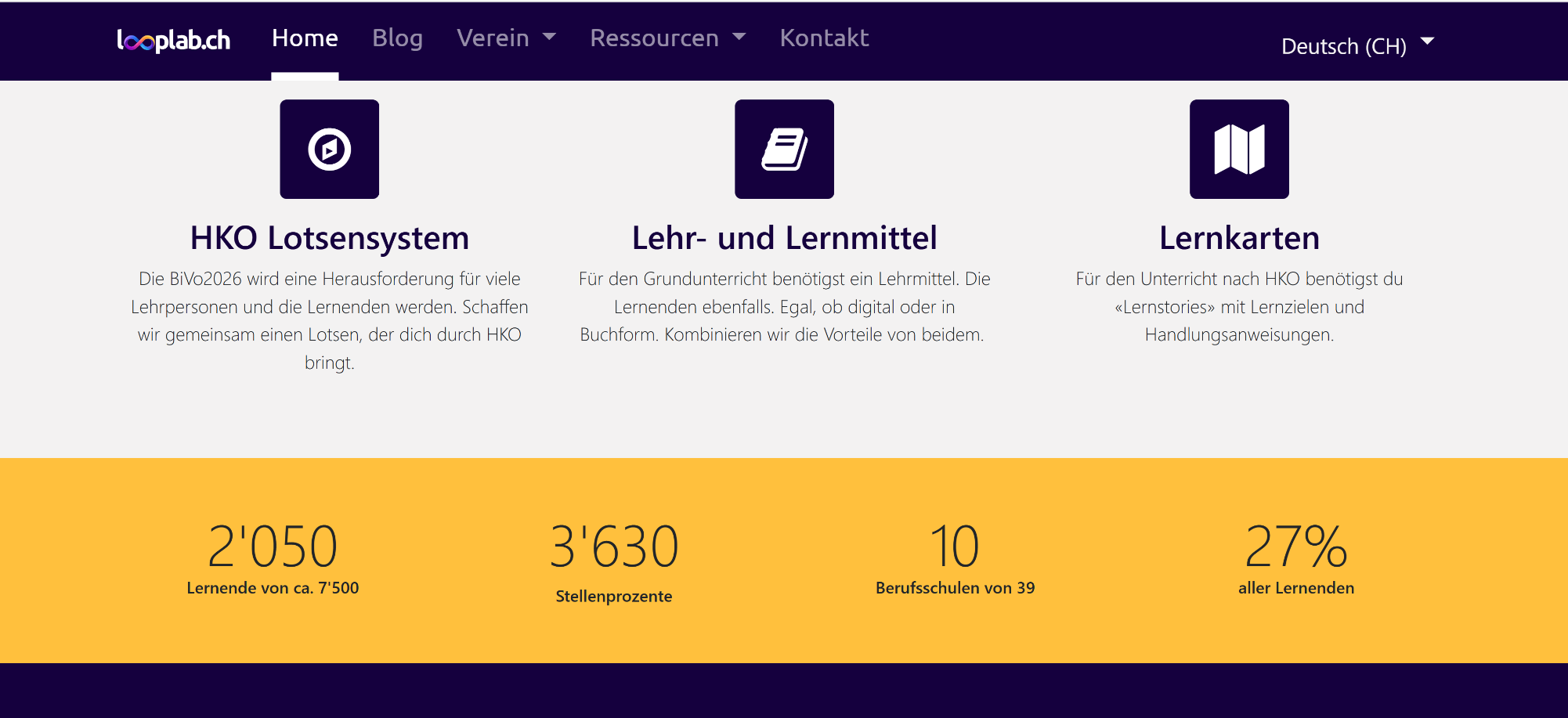 Berufsbildneranlass EIT.ostEinstiegPaolo Vaninetti
Berufe im Wandel
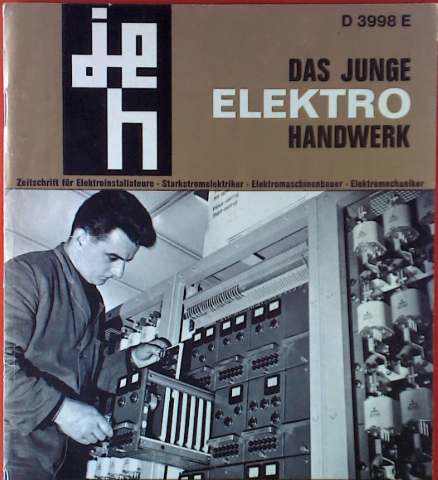 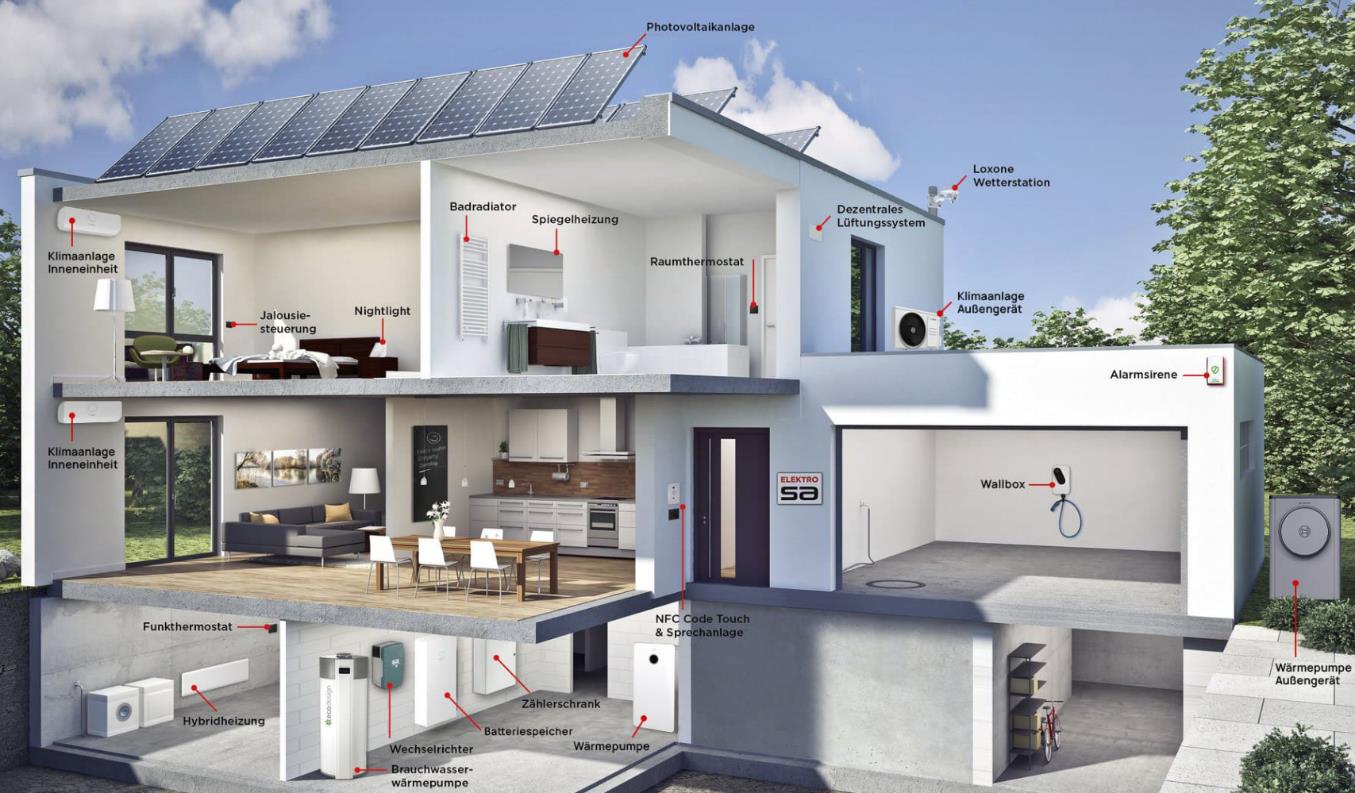 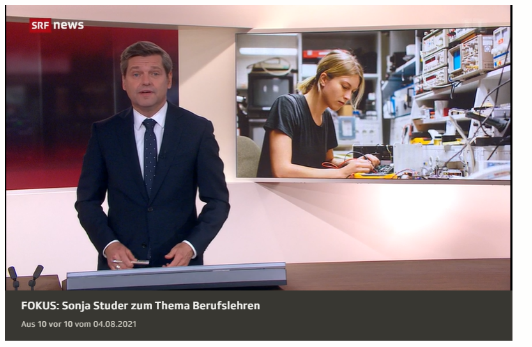 Film
Film als Beispiel:

Und wie ist es bei uns?
Berufsbildneranlass EIT.ost - 16. Januar 2025
Programm
Einleitung und Begrüssung		Markus Wäger EIT.ost
Mathedossier				Paolo Vaninetti EIT.ost
BiVo2022+ Stand/Aussicht		Martin Steiger EITswiss
Lernende Gewinnen und Sichern	Michael Jacobson Yousty/Professional
Pause 
Tipps und Tricks bei Kontakten	Simone Mächler-Fehr Fehr
Bildungsinseln				Berufsschulen Buchs, Herisau, St.Gallen und Wattwil 
Apero mit BBBC (Bürli, Bratwurst, Bier, Cremerolle)
Berufsbildneranlass EIT.ost - 16. Januar 2025
Berufsbildneranlass EIT.ostMathedossierPaolo Vaninetti
Mathedossier
Sie finden das Mathedossier für Montage-Elektriker und Elektroinstallateure/Elektroplaner als Schülerversion für die zukünftigen Lernenden unter Grundbildung Mathe Dossier







Mit Lösungen für Sie und bei nachfrage für den Lehrer unter Informationen. Downloads.
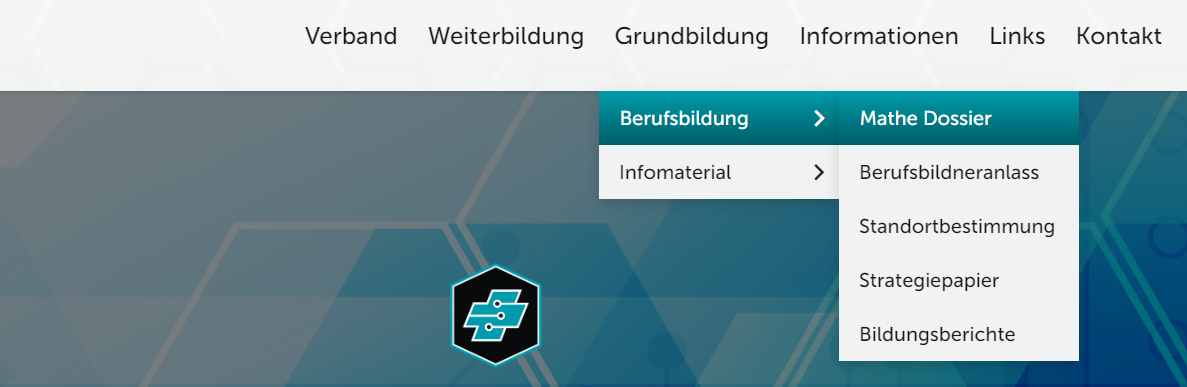 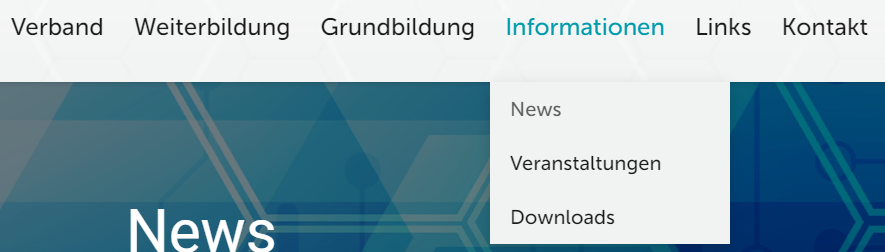 Berufsbildneranlass EIT.ost - 16. Januar 2025
Erfahrungen mit
 3 Jahren 
Mathedossier
Berufsbildneranlass EIT.ost - 16. Januar 2025
[Speaker Notes: Erhaltenquote hat sich beim EI leicht verschlechtert, beim MoE ist der Wert schon an einem guten Ort, Ziel währen 98%, da noch kurzfristig Lehrverträge bis im August jeweils abgeschlossen werden können.]
Erfahrungen mit
 3 Jahren 
Mathedossier
Berufsbildneranlass EIT.ost - 16. Januar 2025
[Speaker Notes: Rekrutierung der EI war dieses Jahr wieder besser, bei den MoE ist der Wert eine Mittlere Katastrophe]
Wie können wir die Situation verbessern

Erhalten-Quote:


Bestanden-Quote:
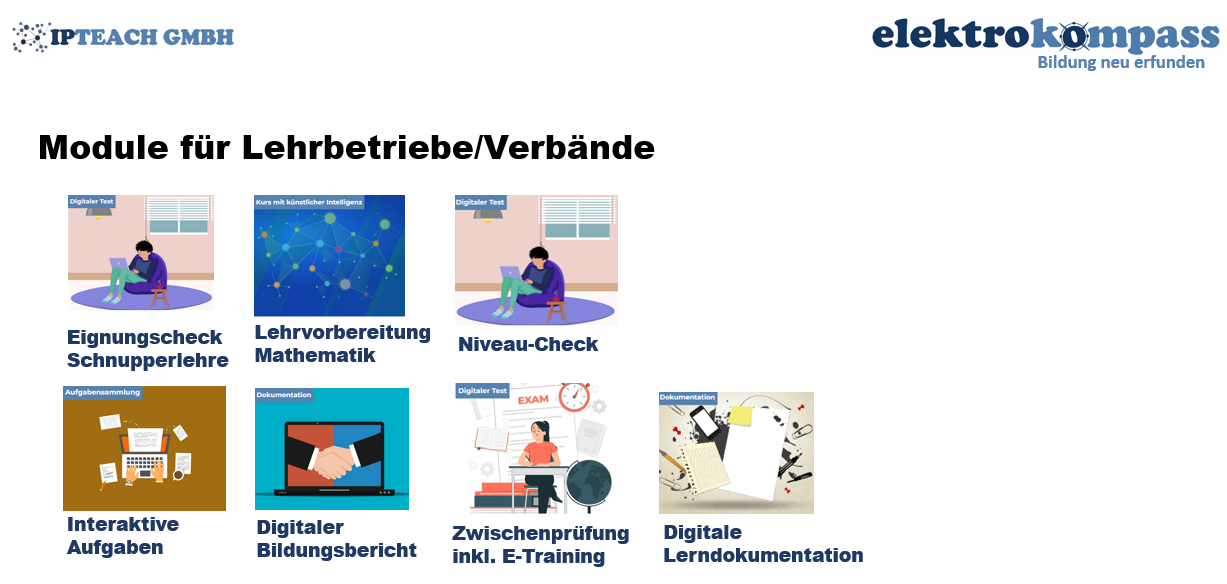 Verbände
Firmen
www.elektrokompass.ch
Berufsbildneranlass EIT.ost - 16. Januar 2025
Berufsbildneranlass EIT.ostBiVo2022+ Stand/AussichtMartin Steiger
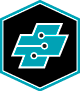 EIT.swiss
Totalrevision berufliche GrundbildungElektroberufe BiVo2026Begleitende Informationen für Lehrbetriebe, Berufsfachschulen und überbetriebliche Kurse
Einleitung
Die Präsentation basiert auf dem Informations- und Ausbildungskonzept IAK
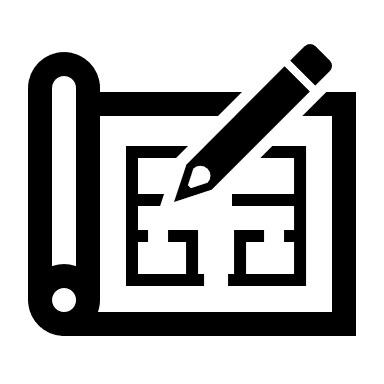 IAK_Totalrevision Elektroberufe BiVo2026
14
Nachfolgend werden die wichtigsten Veränderungen und Neuerungen für die Elektroberufe vorgestellt, die sich aus der Totalrevision ergeben. Damit sind alle Beteiligten für den Ausbildungsstart im Sommer 2026 vorbereitet und können die Lernenden nach der neuen BiVo2026 ausbilden. 

EIT.swiss freut sich darauf, diesen Weg zur Modernisierung der beruflichen Grundbildung für die Elektroberufe mit ihnen gemeinsam zu gehen!
IAK_Totalrevision Elektroberufe BiVo2026
15
Fachkräfte für die Elektrobranche
«Eine moderne Berufsbildung, die diesen Namen verdient, hat Entwicklung und Wandel vorausschauend zu erkennen. Nur so kann sie die neuen Aufgaben rechtzeitig bewältigen, die sich ihr laufend stellen» 
Kurt Furgler, 1986
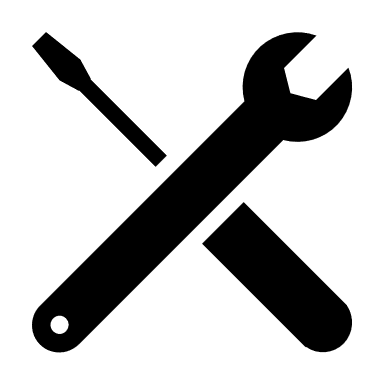 IAK_Totalrevision Elektroberufe BiVo2026
16
Methodik und Didaktik
In der Totalrevision der Elektroberufe sind die Bildungserlasse auf die Handlungskompetenz und auf den aktuellen SBFI-Leittext umgestellt worden.

                   Handlungsorientierte Ausbildung an allen drei Lernorten

     
                   Verstärkung der Lernortkooperation


                   Verstärkung der Lernbegleitung
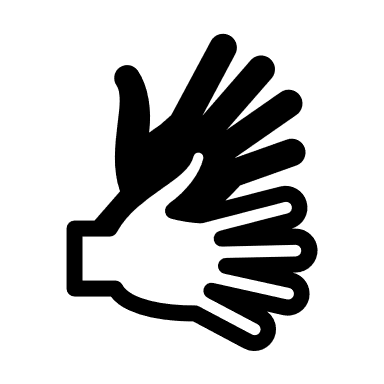 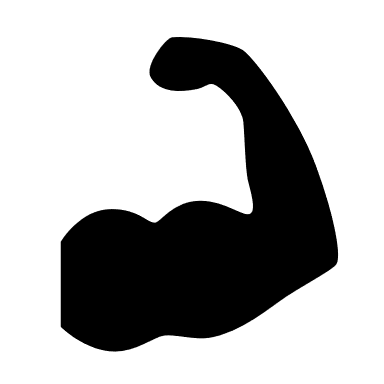 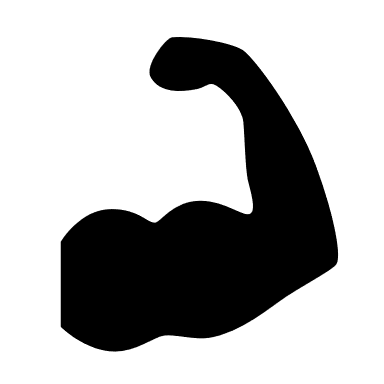 IAK_Totalrevision Elektroberufe BiVo2026
17
Umsetzungsdokumente
Neu! Zur Ausbildung der Lernenden sind die Umsetzungsdokumente für die Lernorte massgebend.

                  Ausbildungsprogramm Betrieb

              
                   Ausbildungsprogramm üK


                   Ausbildungsprogramm Berufsfachschule
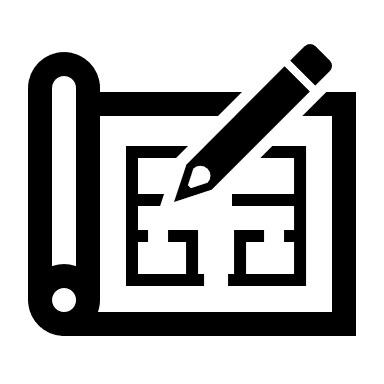 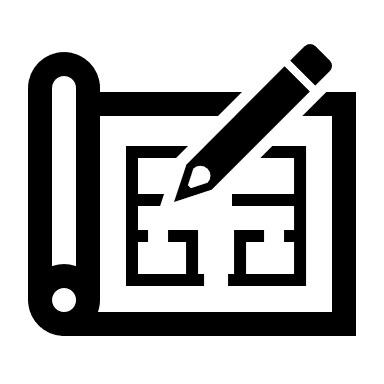 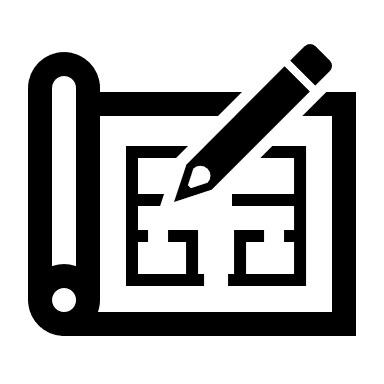 IAK_Totalrevision Elektroberufe BiVo2026
18
Elektroplaner: in EFZ
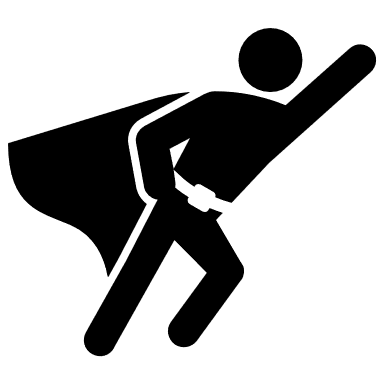 Was ist neu im Beruf Elektroplaner: in  EFZ?
4
Jahre
1-2
Tage Berufsschule pro Woche
3
Überbetriebliche Kurse

36 üK-Tage
Mindestens
6 Monate
Praktikum
BMSmöglich
IAK_Totalrevision Elektroberufe BiVo2026
19
Berufsbild und Bildungsinhalte
5 Handlungskompetenzbereiche
17 Handlungskompetenzen
IAK_Totalrevision Elektroberufe BiVo2026
20
Berufsfachschule
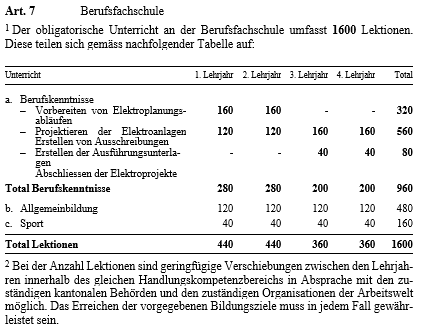 BiVo2015: 980 Lektionen Berufskenntnisse
IAK_Totalrevision Elektroberufe BiVo2026
21
Überbetriebliche Kurse
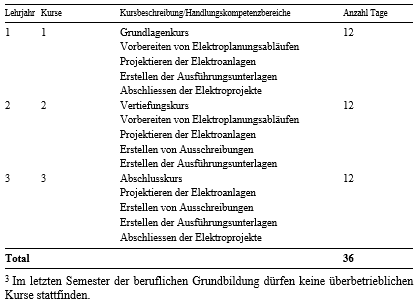 BiVo2015: 34 üK-Tage
IAK_Totalrevision Elektroberufe BiVo2026
22
Praktikum
Die Dauer und der Zeitpunkt für die Bildung in beruflicher Praxis sind überarbeitet. Im Rahmen der Bildung in beruflicher Praxis absolvieren die Lernenden in den ersten drei Lehrjahren einen Praxiseinsatz von jeweils mindestens zwei Monaten. Die Rahmenbedingungen für die Durchführung sind im Leitfaden Ausbildungsprogramm Praktikum festgehalten (Anhang 1 Bildungsplan). 

Die Regelung, dass ein Besuch von organisierten Praxiskursen zeitlich doppelt an das Praktikum angerechnet wird, bleibt unverändert bestehen. Organisierte Praxiskurse müssen bei den Sektionen von EIT.swiss als Träger der üK-Kurse absolviert werden.
IAK_Totalrevision Elektroberufe BiVo2026
23
Qualifikationsverfahren
Die Prüfung Berufskenntnisse schriftlich entfällt ersatzlos. Die Prüfung Berufskenntnisse mündlich wird durch ein Fachgespräch mit Dauer 30 Min ersetzt und findet innerhalb der Dauer der praktischen Prüfung (VPA) statt. Der Qualifikationsbereich praktische Prüfung (VPA) wird im Umfang von 24h geprüft (BiVo2015: 20h).

Die Qualifikationsbereiche sind wie folgt gewichtet. 
      Praktische Arbeit (40%) - Fallnote
      Allgemeinbildung (20%)
      Erfahrungsnote (40%)  Gewichtung Berufsfachschule 75%, Gewichtung üK-Kurse 25%

Details zum QV sind in den QV-Ausführungsbestimmungen erläutert. (Anhang 1 Bildungsplan)
IAK_Totalrevision Elektroberufe BiVo2026
24
Elektroinstallateur: in EFZ
BMSmöglich
4
Jahre
1-2
Tage Berufsschule pro Woche
4
Überbetriebliche Kurse

48 üK-Tage
IAK_Totalrevision Elektroberufe BiVo2026
25
Berufsbild und Bildungsinhalte
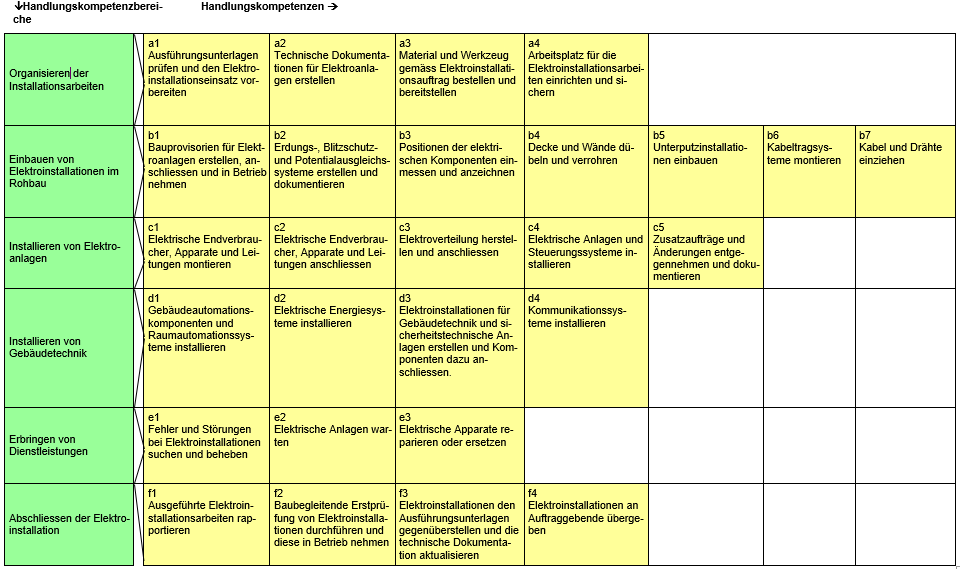 6 Handlungskompetenzbereiche
27 Handlungskompetenzen
IAK_Totalrevision Elektroberufe BiVo2026
26
Lektionentafel Berufsfachschule
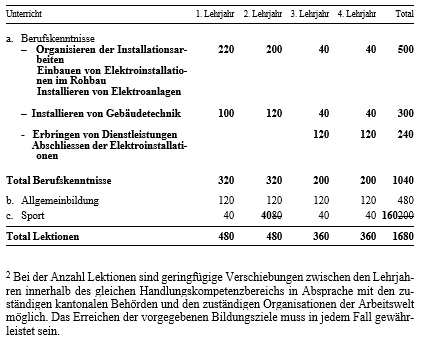 BiVo2015: 980 Lektionen Berufskenntnisse
IAK_Totalrevision Elektroberufe BiVo2026
27
Überbetriebliche Kurse
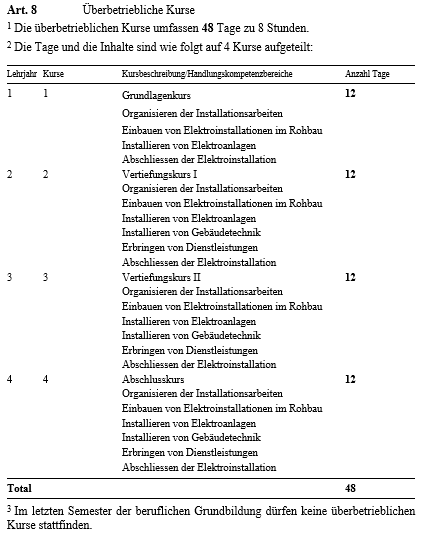 BiVo2015: 46 üK-Tage
IAK_Totalrevision Elektroberufe BiVo2026
28
Qualifikationsverfahren
Die Prüfung Berufskenntnisse schriftlich wird beibehalten. Die Prüfung Berufskenntnisse mündlich wird durch ein Fachgespräch mit Dauer 30 Min ersetzt und findet innerhalb der Dauer der praktischen Prüfung (VPA) statt. Der Qualifikationsbereich praktische Prüfung (VPA) wird im Umfang von 20h geprüft (BiVo2015: 20h). Der Qualifikationsbereich Berufskenntnisse wird im Umfang von 4h geprüft (BiVo2015: 4h50min)

Die Qualifikationsbereiche sind wie folgt gewichtet. 
      Praktische Arbeit (40%) - Fallnote
      Berufskenntnisse (20%) - Fallnote
      Allgemeinbildung (20%)
      Erfahrungsnote (20%)  Gewichtung Berufsfachschule 50%, Gewichtung üK-Kurse 50%
Details zum QV sind in den QV-Ausführungsbestimmungen erläutert. (Anhang 1 Bildungsplan)
IAK_Totalrevision Elektroberufe BiVo2026
29
Montage-Elektriker: in EFZ
BMSmöglich
3
Jahre
1
Tag Berufsschule pro Woche
3
Überbetriebliche Kurse

40 üK-Tage
IAK_Totalrevision Elektroberufe BiVo2026
30
Berufsbild und Bildungsinhalte
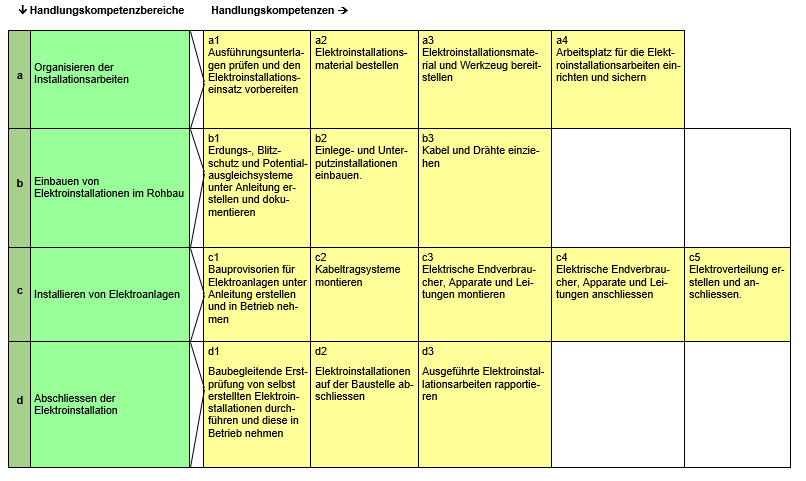 4 Handlungskompetenzbereiche
15 Handlungskompetenzen
IAK_Totalrevision Elektroberufe BiVo2026
31
Lektionentafel Berufsfachschule
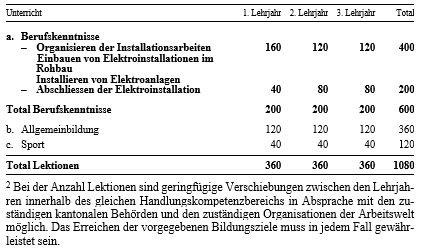 BiVo2015: 600 Lektionen Berufskenntnisse
IAK_Totalrevision Elektroberufe BiVo2026
32
Überbetriebliche Kurse
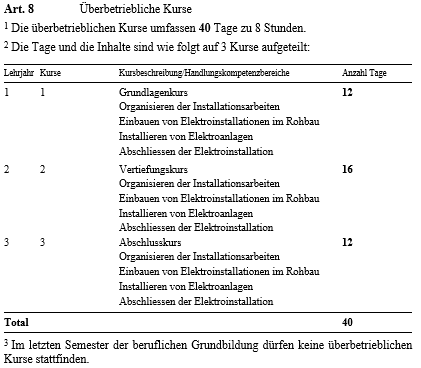 BiVo2015: 34 üK-Tage
IAK_Totalrevision Elektroberufe BiVo2026
33
Qualifikationsverfahren
Die Prüfung Berufskenntnisse schriftlich wird beibehalten. Die Prüfung Berufskenntnisse mündlich wird durch ein Fachgespräch mit Dauer 30 Min ersetzt und findet innerhalb der Dauer der praktischen Prüfung (VPA) statt. Der Qualifikationsbereich praktische Prüfung (VPA) wird im Umfang von 14h geprüft (BiVo2015: 14h). Der Qualifikationsbereich Berufskenntnisse wird im Umfang von 2h geprüft (BiVo2015: 3h)

Die Qualifikationsbereiche sind wie folgt gewichtet. 
      Praktische Arbeit (40%) - Fallnote
      Berufskenntnisse (20%) 
      Allgemeinbildung (20%)
      Erfahrungsnote (20%)  Gewichtung Berufsfachschule 50%, Gewichtung üK-Kurse 50%
Details zum QV sind in den QV-Ausführungsbestimmungen erläutert. (Anhang 1 Bildungsplan)
IAK_Totalrevision Elektroberufe BiVo2026
34
Trägerschaft EIT.swiss
Starte deine Karriere! Die Zukunft ist elektrisch!
                      




Berufsbildungsabteilung EIT.swiss: revision@eit.swiss oder 044 444 17 17 
Webseite: www.eit.swiss
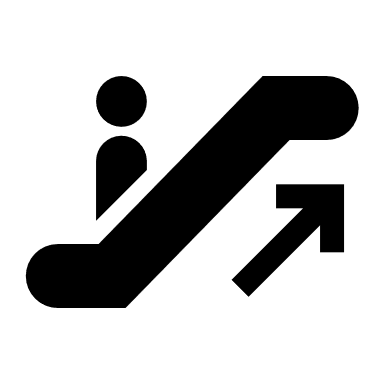 IAK_Totalrevision Elektroberufe BiVo2026
35
Berufsbildneranlass EIT.ostLernende Gewinnen. Zukunft sichern!Michael Jacobson
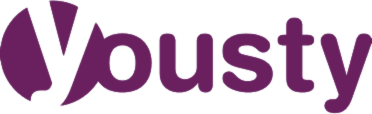 -Young Talents
Young Talents
Lernende gewinnen. Zukunft sichern!
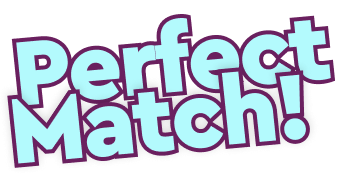 Das Yousty-Team
Zusammen setzen wir uns für den perfekten Match von Unternehmen und Lernenden ein!
Yousty AG
Yousty.ch  
DAS Berufsbildungsportal der Schweiz.
Bedient 4000 Lehrbetriebe. Seit 2009.
Professional.ch  
Technologisch voraus, mit bestem Service.
Bedient über 300 führende KMU. Seit 2016.
Für Sinn und Kompetenz bei der Arbeit.
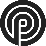 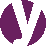 Für den besten Start ins Berufsleben.
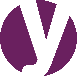 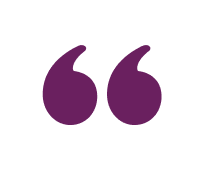 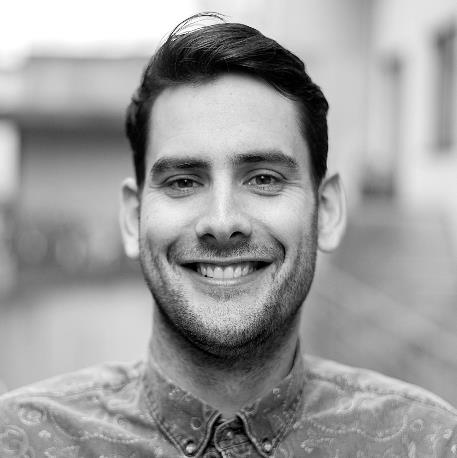 "Some people want it to happen, some wish it would happen, others make it happen" 
- Michael Jordan
Michael Jacobsen hat nach erfolgreichem Abschluss der Sport-KV-Lehre spannende und prägende Erfahrungen als Profi-Basketballer im In- und Ausland gesammelt. Seit 2012 setzt Michael seine Energie bei yousty.ch und professional.ch ein, da er seine positiven Erfahrungen mit Jugendlichen und Unternehmen teilen möchte.
Michael Jacobsen
Geschäftsführer
079 258 77 19
michael.jacobsen@professional.ch
[Speaker Notes: DM]
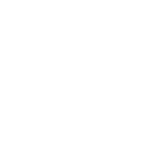 Wert der Berufsbildung
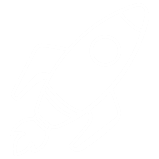 Wer sind die »Young Talents«?
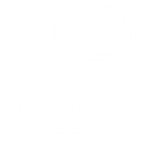 Handlungsempfehlungen
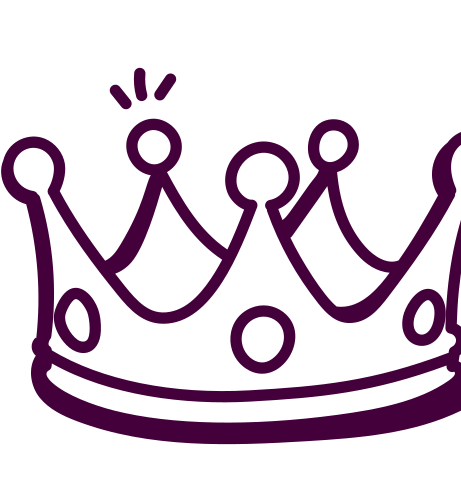 Young Talents
Warum sind wir 
heute hier?
Erneuter Anstieg der offenen Stellen
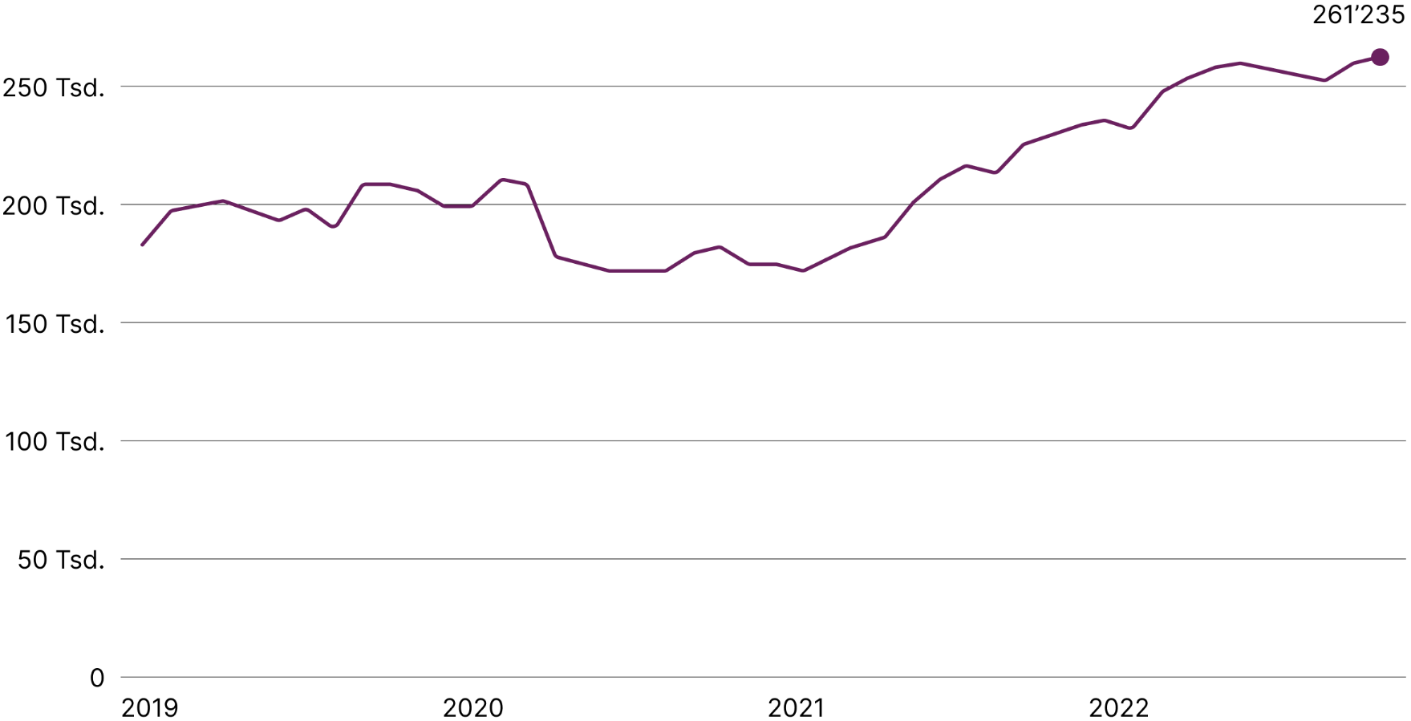 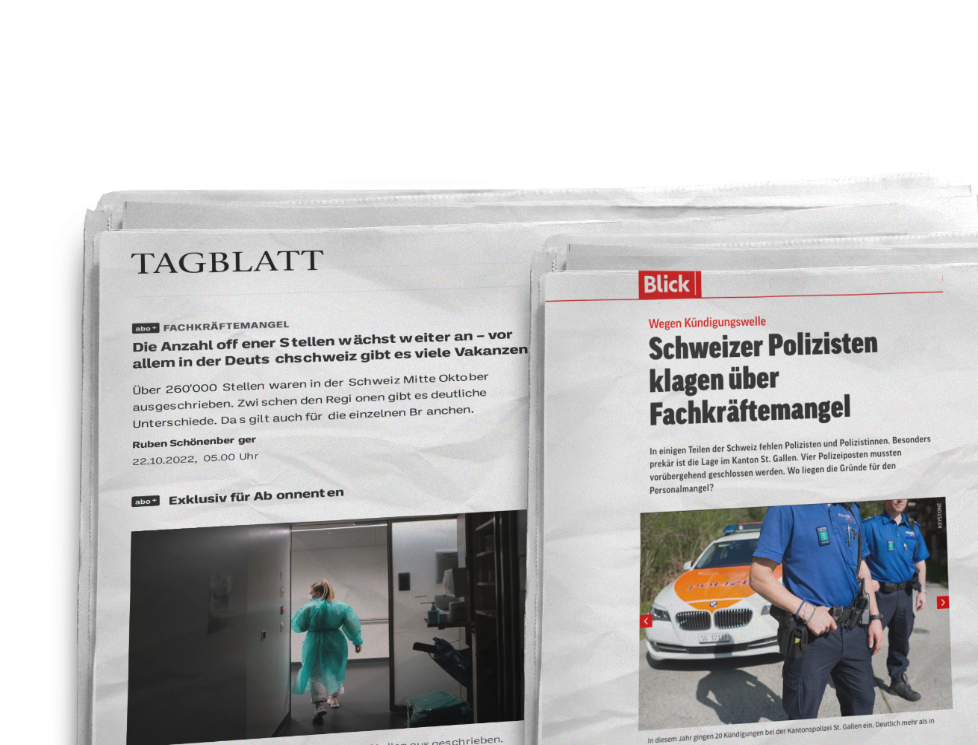 99+
Demografische Einordnung
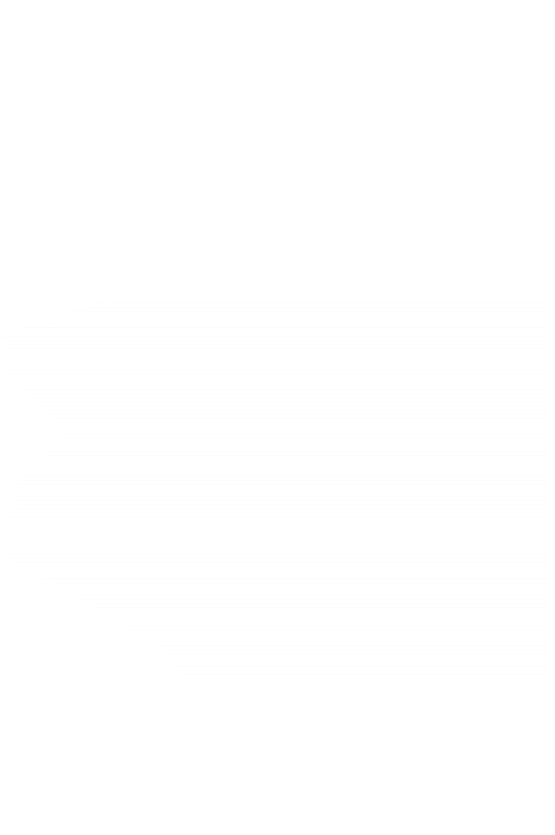 90
80
Anzahl Einwohner:innen in der Schweiz nach Alter
70
60
50
Weiss = Personen im Arbeitsmarkt
40
30
Geburten nach Jahr: 
1958: 91’421
2008: 76’691
20
10
Quelle: Bundesamt für Statistik
120K
60K
0K
Die Lehre als Königsweg
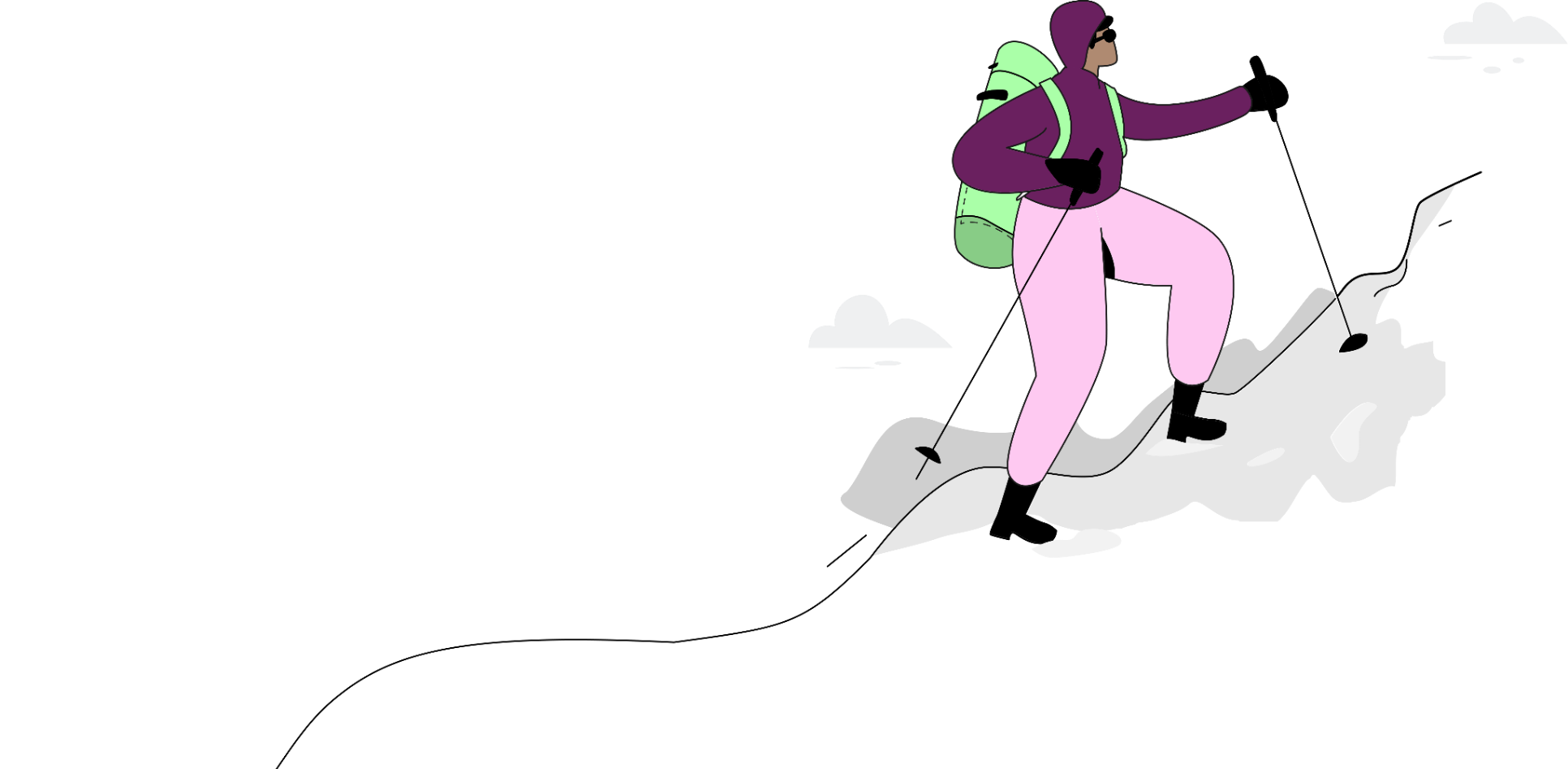 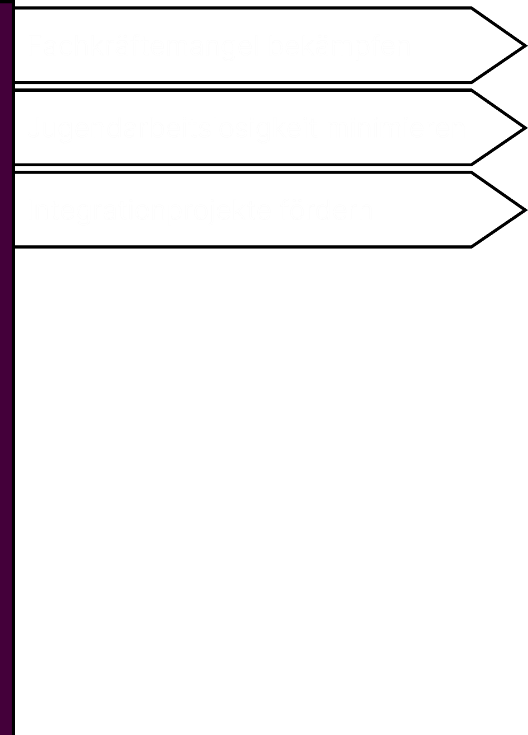 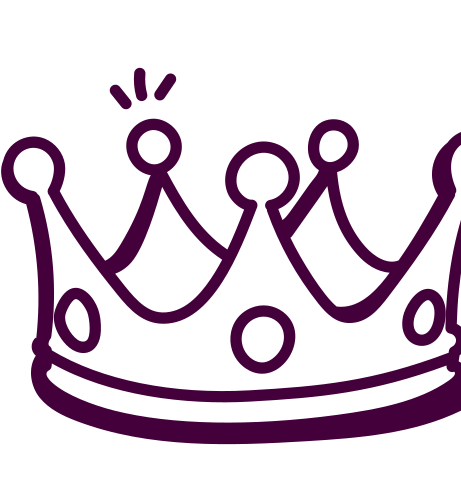 Young Talents
Fakten zum 
Lehrstellenmarkt
Gen Z im Lehrstellenmarkt
18’690 (21%)
Zwischenlösung
40’050 (45%)
Berufliche Grundbildung
76'261besetzte Lehrstellen
 
→ 12.86% unbesetzt
Abschluss der obligatorischen 
Schulzeit (3. OS)
28’480 (32%)
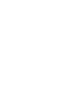 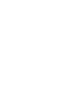 Allgemeinbildender Weg (Gymnasium, FMS)
? SuS
Quelle: Nahtstellenbarometer 2024
Wir wissen
Früher waren Lehrstellen umkämpft
Heute sind Lernende umkämpft
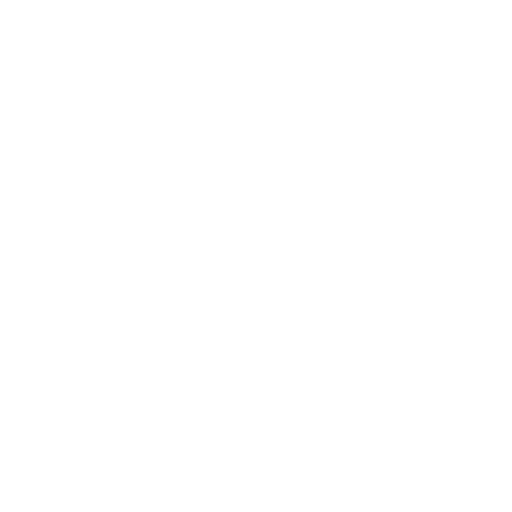 [Speaker Notes: Was muss unternommen/geboten werden, um interessierte junge Menschen für das eigene Unternehmen zu gewinnen?
Wir kommen am Schluss vor allem noch auf die Handlungsempfehlungen zu sprechen. 
Wichtig ist sicher, sich in die Jungen hineinzuversetzen -> das erste Mal im Prozess von Stellen suchen, dabei noch Pupertät etc.
Jugendgerechte Kommunikation, Videos und Bilder sowie ein simpler Bewerbungsprozess gehören auf alle Fälle dazu.]
Let’s play
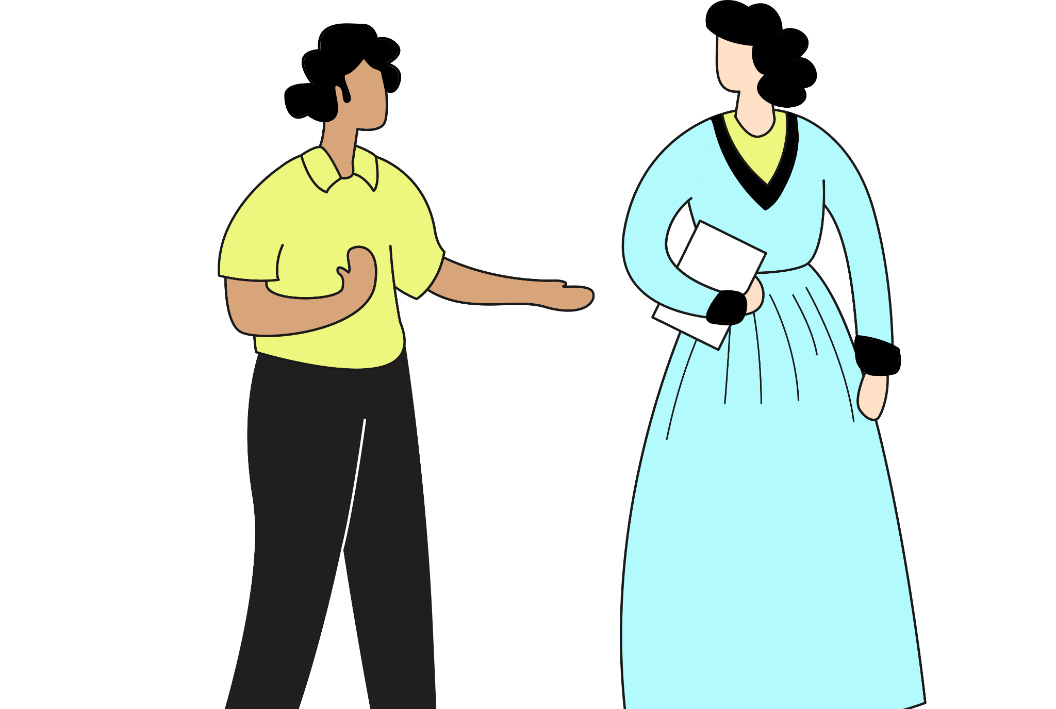 [Speaker Notes: https://create.kahoot.it/creator/0599a109-dd5c-4f6f-b133-8abf4e9956f3

Login
yousty_team
Yousty_2020]
Wie oft suchen Jugendliche pro Tag nach dem Beruf Elektroinstallateur/in EFZ?
a) 122 Mal pro Tag
b) 12 Mal pro Tag
c) 22 Mal pro Tag
d) 2 Mal pro Tag
Wie oft suchen Jugendliche pro Tag nach dem Beruf Elektroinstallateur/in EFZ?
a) 122 Mal pro Tag
b) 12 Mal pro Tag
c) 22 Mal pro Tag
d) 2 Mal pro Tag
Welchen Rang der beliebtesten Lehrberufe belegt der Beruf Elektroinstallateur/in EFZ?
a) 42. Rang
b) 124. Rang
c) 24. Rang
d) 142. Rang
Welchen Rang der beliebtesten Lehrberufe belegt der Beruf Elektroinstallateur/in EFZ?
a) 42. Rang
b) 124. Rang
c) 24. Rang
d) 142. Rang
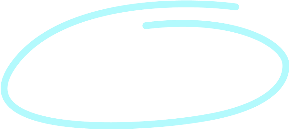 Insights rund um die Branche
Aufrufe Berufsbild (Elektroinstallateur/in EFZ)1.1.24 - 31.12.24
12’846
Suchanfragen 1.1.24-31.12.24
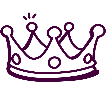 Elektroinstallateur/in EFZ
24. Rang
44’540 Anfragen (+42% zum Vorjahr)
→ 122 Anfragen pro Tag!
Montage-Elektriker/in EFZ
22’285 Anfragen (+38% zum Vorjahr)
Elektroplaner/in EFZ
17’616 Anfragen (+28% zum Vorjahr)
Platz 1: 
Kaufmann/-frau EFZ - 1’085’828 Anfragen
Aufrufe Lehrstellen-profile 2023-2024
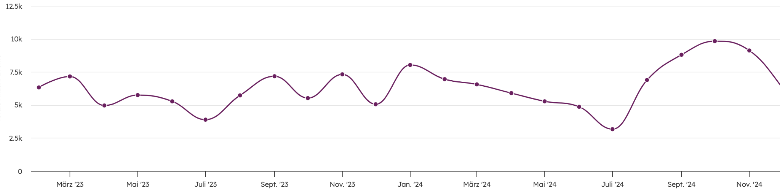 Quellen: yousty.ch
[Speaker Notes: Erfreulich, dass die Banklehre weiterhin beliebt ist. Was sind Gründe dafür?
Eltern
Reputation
spezielle Förderprogramme für Jugendliche

Man hört oft, dass die Banklehre im positiven Sinne eine sehr fordernde Lehre sei? Weshalb diese verbreitete Meinung?
hohe Anforderungen beim Rekrutierungsprozess resp. auch bei Zeugnissen

Worauf muss geachtet werden, damit die Banken auch in Zukunft attraktive Ausbildungsbetriebe bleiben?
Nähe zur Zielgruppe - neu dann Gen Alpha
versuchen verstehen zu wollen
Trends etc.
schnelle Reaktion Bewerbungsprozess (bsp. Galaxus)]
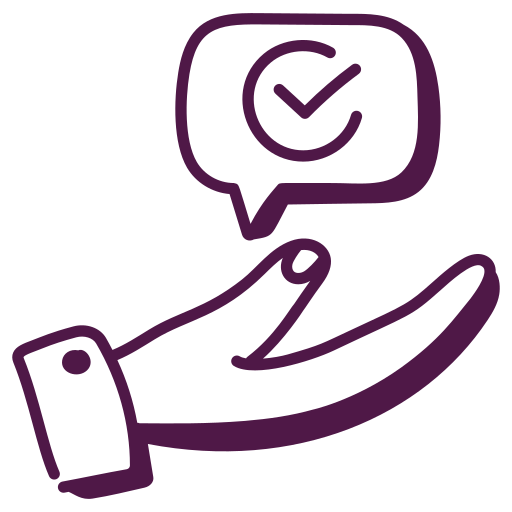 Young Talents
Handlungsempfehlungen: Effektive Ansprache
People follow people
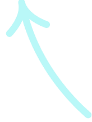 Cristiano Ronaldo
Nike
600M
303M
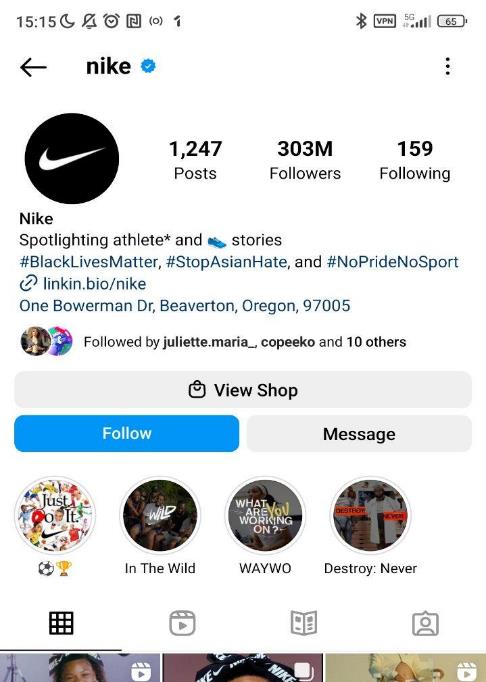 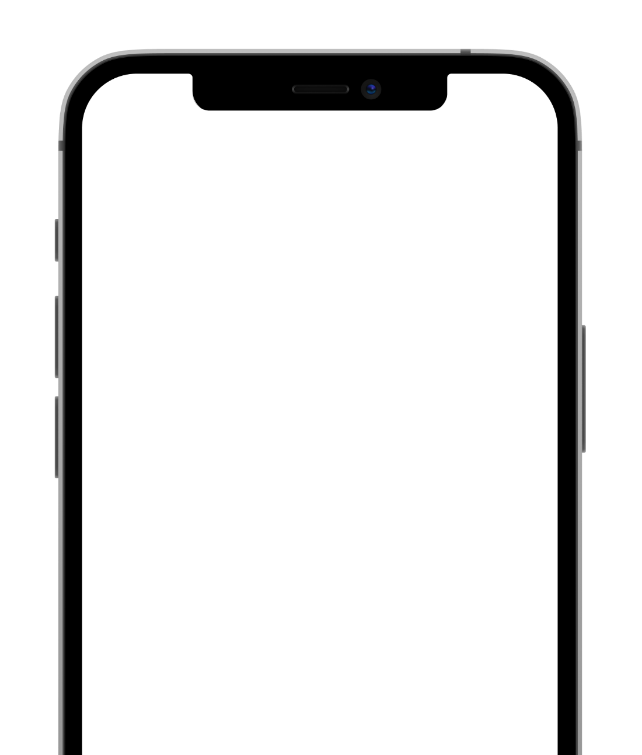 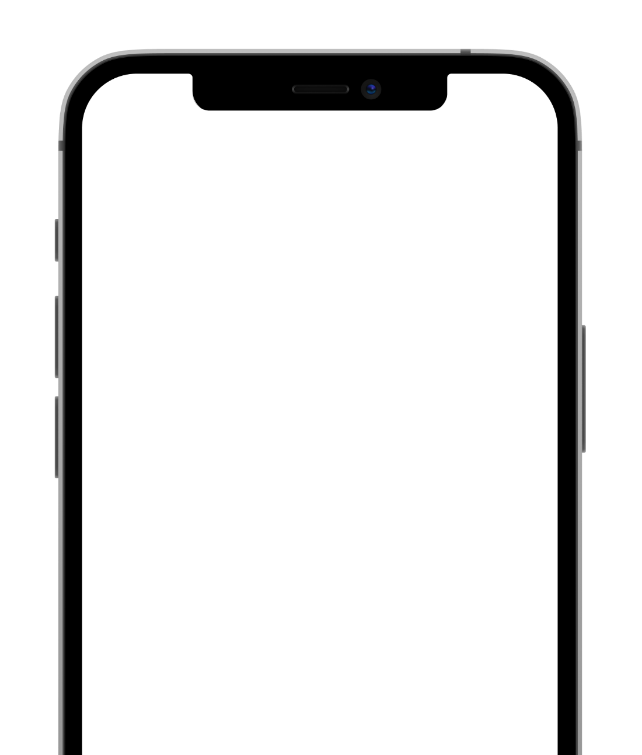 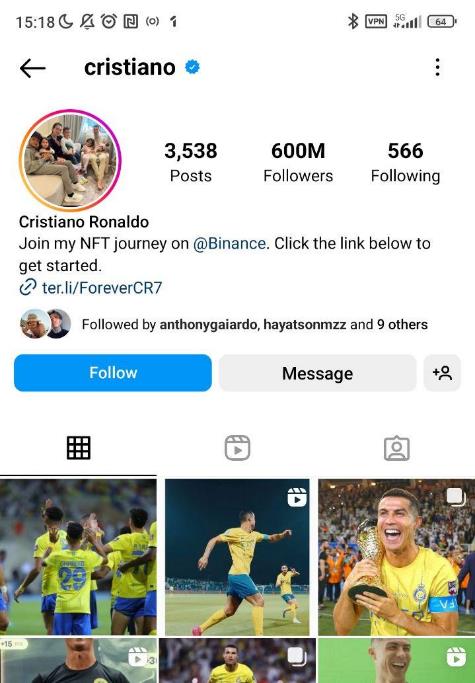 Was ist in der Lehre wichtig
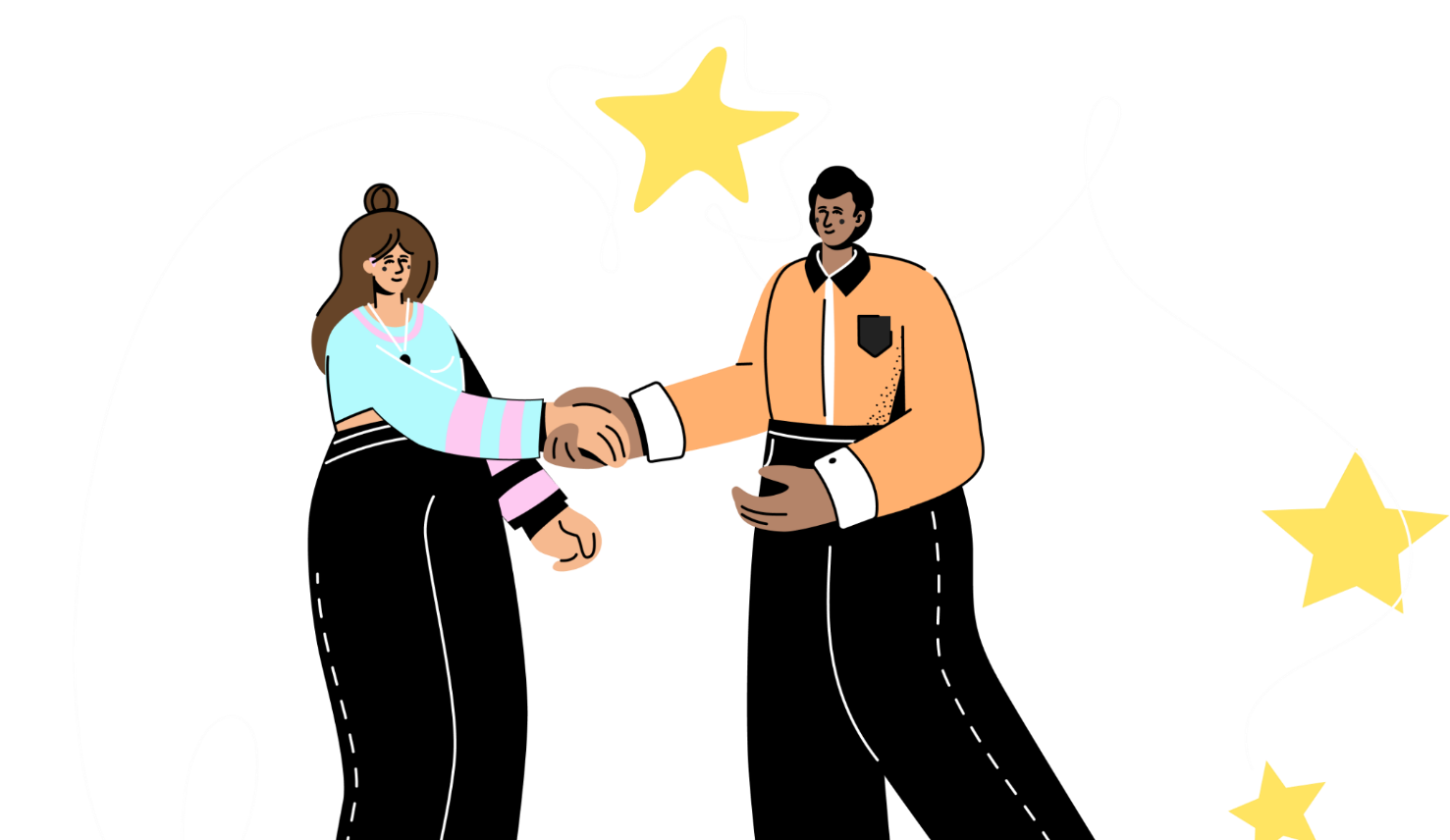 1.  Berufsbildende2. Respekt3. Team
Quelle: Lernendenbarometer 2023 | professional.ch
Kurz & bündig…
…auch wir waren mal jung :)
Im Fokus: Erwachsen werden, das Leben entdecken, unabhängig sein.
Ansprüche der Jungen an die Arbeit: 
Selbstverwirklichung
Streben nach Sinn und Visionen
Flexibilität & schnelle Weiterentwicklung
klare, kurz gesteckte Zielvorgaben und sofortige Feedbacks
psychologische Sicherheit für “ihre” Probleme
top motivierte Vorgesetzte -> Vorbilder
Das Team und die Teamkultur sind zentral
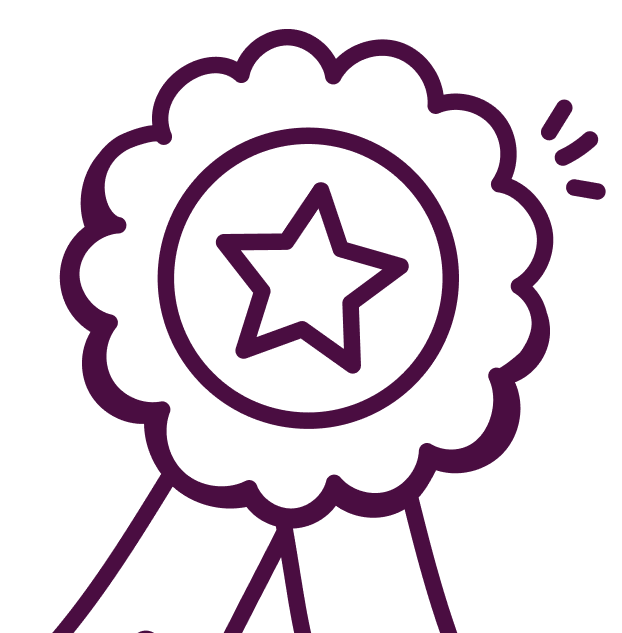 Ohne Nachwuchs gibt es keine Zukunft
Auf Augenhöhe begegnen
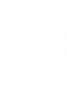 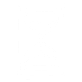 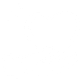 Langfristig denken
Sinnhaftigkeit aufzeigen
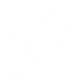 Karrierechancen aufzeigen
[Speaker Notes: Langfristig denken! Die Berufsbildung ist zentral, um den Fachkräftemangel zu bekämpfen. Es lohnt sich zudem, in die jungen Fachkräfte zu investieren.

Den jungen Talenten auf Augenhöhe begegnen: Bei der Ausschreibung der Lehrstellen und bei der Betreuung.

Berufsstolz sichtbar machen & Sinnhaftigkeit des Berufes den jungen Talenten aufzeigen.

Karrierechancen aufzeigen! Der Weg vom Lernenden zum CEO ist möglich, wir müssen ihn wiederbeleben.]
Berufsbildneranlass EIT.ostFürs ganze LebenSimone Mächler-Fehr
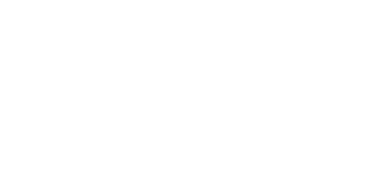 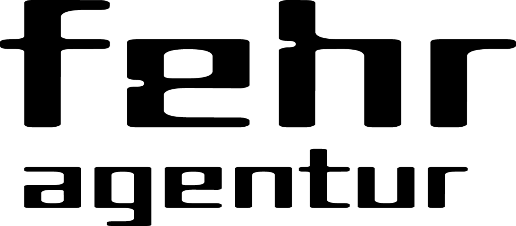 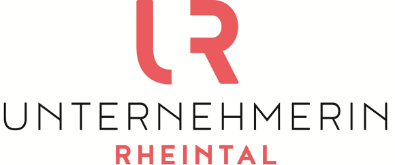 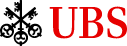 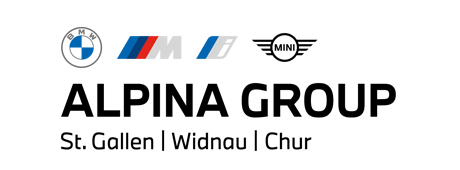 Der souveräne Auftritt
Deine Wirkung
Unser Chance in Gesprächen
Jeder auch kurze Kontakt = Chance zur Stärkung dieser Beziehung 

Menschen besser kennen lernen

Achtsamkeit leben

Rhetorische Fähigkeiten binden unsere Kunden und vor allem: wir differenzieren uns von unseren Mitbewerbern
Der Erste Eindruck zählt…
…und der letzte nehmen wir mit. 


Beispiele aus meiner Tätigkeit/Anekdoten
Berufsmesse Zürich
Max Schweizer AG
TKB Thurgau
Tag der offenen Türe
Messen
Sitzungen
Mitarbeitergespräche
Schnuppertag
Nonverbale Kommunikation
Augenkontakt (3-5 Sekunden pro Mensch, dann laufend abwechseln, damit alle involviert sind im Gespräch. Auch Kinder) 

Körperhaltung aufrecht und stolz. Beine hüftbreit auseinander, beim Sitzen nicht verschränkt (Körperfluss) 

Gestik (Hände immer ob Gürtellinie und frei zum gestikulieren, nicht verschränkt, nicht in der Hosentasche, nicht hinter dem Rücken. Bei einer Besprechung am Tisch: Hände auf den Tisch) 

Gangart (angenehmes Tempo, aufrecht, immer und überall…)

Geruch angenehm, erfrischend (ich mag dich gut riechen….)
Nonverbale Kommunikation
Mimik (offen, bewusst einsetzen, auch vor dem Kontakt) 

Persönliche Distanz 60-100 cm einhalten

Gepflegtes Äusseres (saubere & bequeme Bekleidung, passender Schmuck, anständige Frisur, saubere und bequeme Schuhe) 

Auch Messestand, Eventräume, Parkplatzsituation, Garderobe, Besprechungsräume, Fahrzeuge, Küche, Arbeitsplatz, Verkaufshilfen uvm. äusserst sauber und funktionstüchtig vorbereitet

Keine Kaugummis, Keine Handys, kein Essen während der Arbeit  (Pausenraum, ins Freie gehen)
Sprache
Sprache weckt Assoziationen und löst Gefühle aus. Vergleiche «Entsorgungspark» und «Müllhalde», «Stift» und «Lernender», «Putzfrau» und «Raumpflegerin»

Vorsicht mit Abkürzungen, Branchenbegriffen und Fremdwörtern (GIS,Vakuumschalter,  Schwefelhexafluorid, etc.) 
Füllwörter wie „mmh“, „eeh“, „halt“, „oder“, „und“ müssen auf ein Minimum reduziert werden (Trick: bewusst und häufiger Gesprächspausen machen)

Keine Kraftausdrücke (huerä, verdammt, heilandsack etc.)
Sprache
Ja, aber… weglassen, das ist ein Widerspruch
«eigentlich» aus dem Wortschatz streichen
Möglichkeitsformen weglassen (würde, könnte, sollte)

	«ich denke» vs. «ich bin überzeugt» «es begeistert mich»

Positiv formulieren!
	„Es ist mir unangenehm, wenn wir zu spät kommen“
	„Es ist mir angenehm, wenn wir pünktlich sind“
ich bin stolz auf dass, was ich tue, es begeistert mich wie Sie das Vorleben,  wir sind hoch motiviert für diese Zusammenarbeit, wir glauben fest an diesen Lösungsweg, Sie dürfen sich freuen, wir versichern Ihnen…
Verbale Tipps
«Da isch gär kei Problem Herr Fritz»			Alles Guet
«Grüezi. Guetä Morgä»					Hallo 
«Da find i idrücklich»					Krass
«So mached mir da. Da got sicher» 			Eigentlich
«Adieu Herr Steger. Und erholedSie sich guat vo ihrem Stress»				Ade
Wichtig in Gesprächen
Positive Grundhaltung (keine Vorurteile)

Zuversichtliche Perspektiven

Anekdoten aus positiven Beispielen

Erzählen Sie Geschichten, die Freude bereiten

Sehr ehrlich und offen kommunizieren
Wichtig bei Schriftlichkeiten
Personifiziert
Persönlichen Bezug formulieren
Auch mal von Hand
Kreativer Betreff
Positive Formulierungen
Kurze, klare Sätze
Strukturierte, saubere Beilagen
Persönlicher Gruss auf Karte? 
Visitenkarte?
Wichtig beim Telefonieren
Klare Stimme
Nicht zu schnell sprechen 
Vor- und Nachnamen sagen
Bei Unklarheit nachfragen
Notizen machen
Entspannt und gerade sitzen
Füsse auf dem Boden, Beine nicht übereinander (Körperfluss) 
Wasser trinken
Positiv denken
Nachbearbeitung nicht vergessen (CRM, Notizen, Reflektieren, Feedback einholen und geben)
Die Kontaktaufnahme
Dem Menschen Zeit lassen, nicht zu stürmisch entgegengehen

Sich auf den Kontakt konzentrieren / Konzentration der Kräfte auf diesen Menschen, auf dieses Gespräch (Achtsamkeit)

Schräg von vorne (30 °) und mit einem Abstand von 60 – 100 cm ansprechen und begrüssen

Selbstsicherheit ausstrahlen
[Speaker Notes: Rand des standes, arme verschränkt, hände in den hüften.]
Die Kontaktaufnahme
Begrüssen mit Handschlag 

Vorstellen mit Vor- und Nachnamen. Wenn möglich, auch mit der Tätigkeit 

Ansprechen mit Name

Willkommen heissen «Herzlich Willkommen bei der Elektrofachschule St.Gallen.»

Der perfekte Gastgeber/in (Kaffe, Espresso, Wasser oa. anbieten)
[Speaker Notes: Rand des standes, arme verschränkt, hände in den hüften.]
Kontakten beim Stehtisch am Event
«Grüezi. Ich bin Paolo Vaninetti ……Was hat Ihnen heute am Berufsbildner-Anlass besonders gefallen?»

«Was sind Ihre geplanten Massnahmen zur Gewinnung von Fachkräften in Ihrem Betrieb?»
[Speaker Notes: Rand des standes, arme verschränkt, hände in den hüften.]
Kontakten an der Messe
Professionelle Begrüssung
Hauptbotschaft
Strategie
Wettbewerb/Gastgeber
Give-Away
Professioneller Abschluss
[Speaker Notes: Rand des standes, arme verschränkt, hände in den hüften.]
Kundenauftrag
Sich und das ganze Team vorstellen
Kurz erläutern, wie lange wir da sind, was wir tun
Zwischendurch instruieren, Kunde fragen, Zusatzaufträge schriftlich bestätigen lassen
Vorführungen machen
Zwischenstand kommunizieren
Gute Atmosphäre im Team vorleben
Baustelle gut beschriften
Saubere Baustelle führen
Werk übergeben
Sich für den Auftrag bedanken
Verabschiedung mit Handschlag und «wie weiter Strategie»
Nachbearbeitung (Bilder, Dankeschreiben, Linkedin-Eintrag, Rechnung persönlich vorbei bringen uvm.)
[Speaker Notes: Rand des standes, arme verschränkt, hände in den hüften.]
Erzählen Sie grundsätzlich mehr über sich Ihr Unternehmen
Wir sind in der Region Gossau ein starker Anbieter von Dienstleistungen und Produkten im Strom Bereich. Ausserdem führen wir unser Familienunternehmen in der 3. Generation. Was uns stolz macht

Wir beraten unsere Kunden sehr transparent und pflegen bestehende Beziehungen
Bei uns werden jährlich insgesamt 5 Lehrstellen angeboten 
Unsere Firmenkultur ist sehr persönlich und offen. Das ist uns sehr wichtig und das leben wir auch täglich vor. 

Unser Fundament für unser Wirken sind unsere Werte. Auch Nachhaltigkeit ist ein grosses Thema. Wir denken gross und weit in die Zukunft.
[Speaker Notes: Rand des standes, arme verschränkt, hände in den hüften.]
Und oft einen Satz mehr…
«Vielen Dank für Ihren wertvollen Besuch hier heute auf der Baustelle im Altersheim Roosen. Ich freue mich auf unseren Termin nächste Woche.» 

«Mit Freude überreiche ich Ihnen hier unsere Offerte für Ihren geplanten Umbau, Frau Sonderegger. Schauen Sie die mit Zeit und in Ruhe an. Bei Fragen komme ich gerne bei Ihnen vorbei».   

Auch Give-Aways mit rhetorischem «Blumenstrauss» übergeben.
«Mit einem herzlichen Dankeschön übergeben wir Ihnen hier unsere selbst zusammengestellte Teemischung. Bleiben Sie gesund.»
[Speaker Notes: Rand des standes, arme verschränkt, hände in den hüften.]
5 Rezepte für Ihren Alltag
1.	Mehr als 50 % deiner Wirkung ist nonverbal
2.	Kommen Sie weiter im Leben mit einer gelungenen, verbalen 	Kommunikationsart
3.	Humor und Kreativität verschönern unseren Alltag 
4.	Bringen Sie Struktur in Ihre Gespräche 
5.	Ein einfallsreicher Abschluss als «Dessert»
[Speaker Notes: Geschichte TKB
Lernende beim Lehrstart
Beraterbanken
Messen
Kontakten für Events, Mitarbeitergespräche und Kundengespräche

Wie differenzieren wir uns? 

Nonverbale Tipps und Tricks auch auf dem Arbeitsweg 

Verbale Tipps und Tricks
Füllwörter eliminieren
Pausen machen
Vor- und Nachname Telefon
Ganze Sätze im Email 
Inwörter nicht zu oft
Hallo 
Crass, mega, vs. Ist das eine gelungene Idee. Wie speziell ist deine Idee. Gratulation. 
Ganze sätze. Es geht! Vor gespräch, oder Sitzungen: ALI machen Atmen, lächeln Innehalten]
Fazit aus langjähriger Kommunikationserfahrung
Eine entspannte Gesprächsatmosphäre geht über alles (Gesprächspausen machen) 

Lassen Sie sich, Ihren Gesprächspartnern und dem Dialog Zeit und strahlen Sie Ruhe aus

Erst wenn Ihr Gegenüber spricht, kann das Eis brechen. Darum sind W-Fragen so wichtig

Emotionen machen den Dialog viel wertvoller. Lachen Sie auch mal (Humor steht für Gelassenheit, Entspanntheit, wirkt ansteckend…). 

Lust haben, neue Menschen und Ihre Gedanken, Wünsche und Träume kennen zu lernen
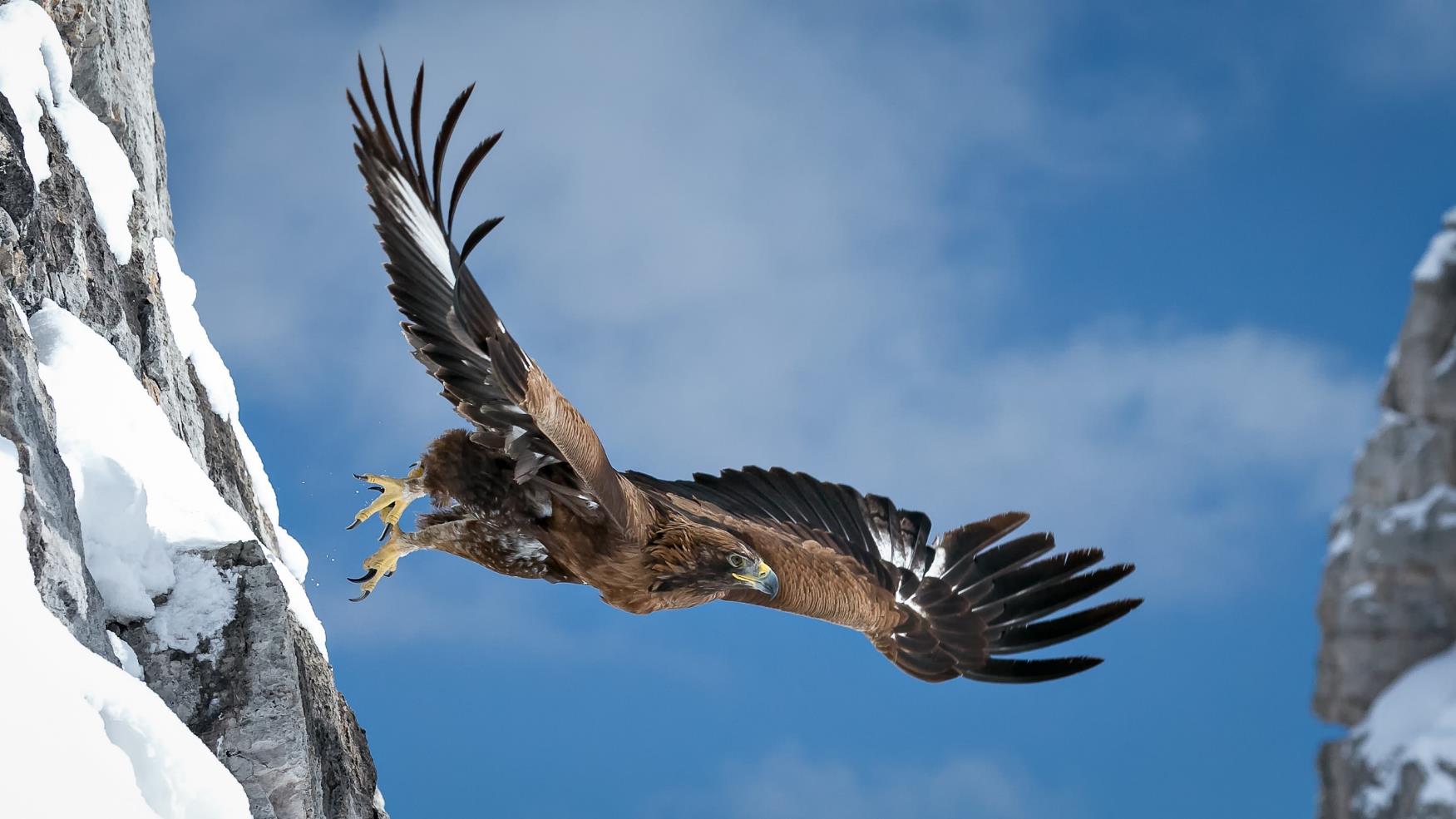 [Speaker Notes: Geschichte TKB
Lernende beim Lehrstart
Beraterbanken
Messen
Kontakten für Events, Mitarbeitergespräche und Kundengespräche

Wie differenzieren wir uns? 

Nonverbale Tipps und Tricks auch auf dem Arbeitsweg 

Verbale Tipps und Tricks
Füllwörter eliminieren
Pausen machen
Vor- und Nachname Telefon
Ganze Sätze im Email 
Inwörter nicht zu oft
Hallo 
Crass, mega, vs. Ist das eine gelungene Idee. Wie speziell ist deine Idee. Gratulation. 
Ganze sätze. Es geht! Vor gespräch, oder Sitzungen: ALI machen Atmen, lächeln Innehalten]
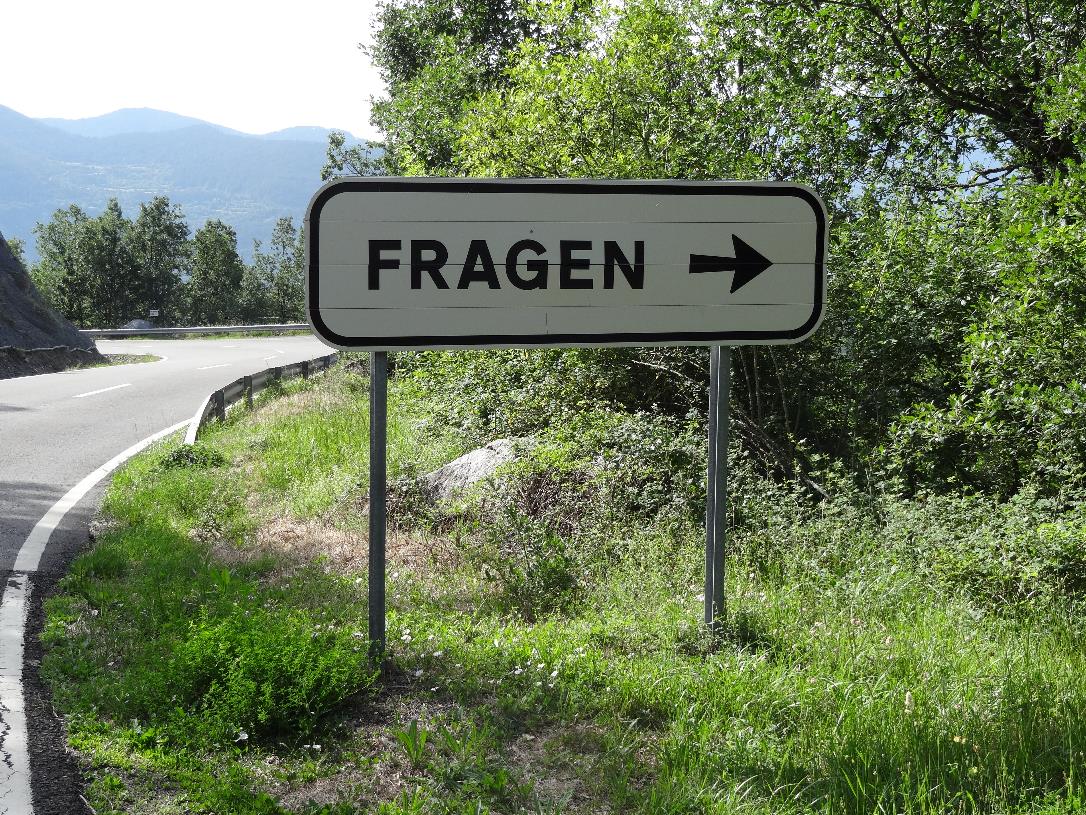 Danke für die Aufmerksamkeit
Berufsbildneranlass EIT.ost - 16. Januar 2025
Danke 
und ich freue mich auf den nächsten Berufsbildneranlass am 

15. Januar 2026

Hauptreferat mit Workshops
Umsetzungsdokumente BiVo/BiPla
Neu mit Handlungskompetenzen, was bedeutet dies für die Ausbildung im Betrieb, Schule, üK
Berufsbildneranlass EIT.ost - 16. Januar 2025
Infos aus den Berufsfachschulen als Lerninseln
Alle auf dieser Ebene:

Lerninsel GBS St.Gallen im Saal vorne
Lerninsel BZBS Buchs im Sitzungsraum 
Lerninsel BBZ Herisau im neuen Telefonraum

Lerninsel BWZT Wattwil im neuen Labor
Berufsbildneranlass EIT.ost - 16. Januar 2025